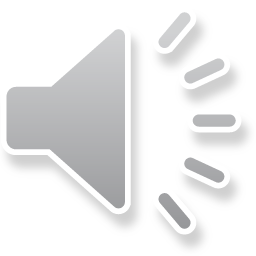 让“五课”教研落地生根
江苏省南通中等专业学校       吴晓进
2015 年 7 月 15 日
内容安排
第一部分          问卷分析
第二部分          学员交流
第三部分          理论引领
第四部分          交流研讨
第一部分    问卷分析
江苏省教育科学研究院文件
关于组织开展全省职业学校
“五课”教研工作和“两课”评比活动的通知
（苏教科院科[2010]11号）
2010年10月15日
“五课”教研、“两课”评比问卷调查
问卷的设计从以下六个方面来考虑：
1. 学员对文件精神的了解度
2. 所在学校的重视程度和活动开展情况
3. 所在学校在“两课”评比方面取得的成绩
4. 学员对“五课”教研、“两课”评比作用的认识和参与度
5. 影响学校“五课”教研工作有效开展的主要困难和解决途径
6. 研讨与分享
问卷反馈情况
【说明】本次调研的信息仅用于培训研讨，且使用过程中不涉及任何单位或者个人，请各位学员根据本人及本单位的实际情况填写。

        共收到调研问卷34份，刚刚超过了50%，只有1份问卷没有署名。
一、单选题
1．在此之前，你对“‘五课’教研、‘两课’评比”的了解程度（▲）
    A．十分清楚    B．比较清楚    
    C．了解一些    D．不了解
一、单选题
2．你所在的学校对“五课”教研活动的重视程度（▲）
                 A．很重视              B．比较重视    
                C．不太重视           D．不重视
一、单选题
3．你所在的学校“五课”教研活动的开展情况（▲）
             A．正常                 B．比较正常   
             C．不正常             D．基本不开展
一、单选题
4．你所在的学校参加市、省“两课”评比取得的成绩（▲）
          A．很好              B．比较好              C．一般   
          D．不好              E．不参加
一、单选题
5．你参加过哪个级别的“两课”评比（选最高级别）（▲）
              A．省级                             B．市级    
              C．县（区）级或校级         D．没有参加
一、单选题
6．近三年你开设个什么范围的公开课或者讲座（选最高级别）（▲）
          A．省级         B．市级         C．县（区）级    
          D．校级         E．没有开设
一、单选题
7．你认为参与“五课”教研对个人专业成长（▲）
              A．作用很大              B．有一定作用   
              C．作用不大              D．浪费时间
一、单选题
8．你认为 “五课”教研活动的有效开展对实际教学的促进（▲）
             A．作用很大                B．有一定作用  
             C．作用不大                D．主要是形式上的需要
二、根据你自己的观点或者理解表述（简明扼要）
（一）你认为在当前情况下，影响学校“五课”教研工作有效开展的主要困难（或者障碍）是什么（至少列三点）？你认为可以通过什么方法解决或者改进？
       （二）通过本专题的研讨，你最希望在“五课”教研中的哪些方面得到提高？
       （三）如果给你平台，你愿意与其他学员分享你的与“五课”教研有关的哪个方面的心得？（多为自己创造机会哦）
1. 影响学校“五课”教研工作有效开展的主要困难
从学校层面来分析，主要存在以下问题：
1．学校（领导）不重视，对“五课”认识不足，没有形成一定的（五课）机制，缺少激励措施；
2．教科研氛围不浓，教研活动少，教学工作交流少、评价少；
3．学校重视的范围小，重科研轻教学，重“两课”轻“五课”；
4．检查考评多，突击事情多，影响的“五课”教研的正常开展；
5．学科结构不合理，教师人数少，分布散，选修课不受重视；
6．各种培训华而不实；
7．教研活动形式化严重，缺少实效（评课泛泛而谈）；
8．与兄弟学校交流少；
9．设备投入不足，硬件条件差等。
1. 影响学校“五课”教研工作有效开展的主要困难
从教师层面来分析，主要存在以下问题：
1．教学和班主任等工作任务重，精力跟不上，没有时间；
2．教师的认识不到位，认为对教学帮助不大，影响教学进度，有惰性心理，主动性不够；
3．教师的水平达不到，理念不够先进，缺少理论和方法的指导，缺少互助团队；
4．“两课”太耗精力，信息技术的使用缺乏，有畏惧心理；
5．教研活动少，安排不合理，说课、听课没有机会；
6．缺少动力（职称评定少）；
7．科目变化快，科目多不能兼顾；
8．备课无具体大纲（不像普高迎接高考那样）等。
1. 影响学校“五课”教研工作有效开展的主要困难
从学生层面来分析，主要存在以下问题：
1．学生基础差，缺少学习兴趣；
2．学生不重视、不配合，缺少师生互动等。
1. 影响学校“五课”教研工作有效开展的主要困难
成因分析：
（一）学校层面——学校主要领导不重视（主要）
        1. 教科研氛围不浓；
        2. 没有真正形成“五课”机制；
        3. 重“两课”而轻“五课”，重“科研”而轻教学；
        4. 缺少考核激励机制。
（二）教师层面——认识不到位（次要）
        1. 对自己的专业成长要求不高；
        2. 对“五课”教研本身及作用认识不足；
        3. 没有经过“两课”或者信息化大赛的洗礼。
2.  解决途径分析
示例一：
主要困难：
        一、领导、老师不够重视；
        二、普通中学的升学压力大、职业中学的德育工作繁重，使得老师精力不足；
        三、对教师的评价重科研，轻教学。

解决方法：
        一、顶层设计、制度确保；
        二、回归课堂，立足教学；
        三、完善评价机制。
2.  解决途径分析
示例二：
主要困难：
        1 . 职业教育中参与度不高；
        2 . 教研氛围不浓；
        3 . 基础课老师分布较散，不集中，教研时间少。
解决方案：
        1 . 从上面开始提高重视程度；
        2 . 学校要有激励措施；
        3 . 学校牵头组织学习，多搞评比；
        4.  建立评价机制。
2.  解决途径分析
示例三：
主要困难：
        1. 本科目（以历史科目为例）教师人数较少，“五课”教研工作开展不起来；
        2. 校际间缺少教研交流和沟通，本校教师之间“五课”教研工作水平受到限制；
        3. 学校对“五课”教研工作重视程度不够。
解决方法：
        1. 加强我省同科目、校际间的教研交流，完善薄弱学科的“五课”教研工作；
        2. 建议上级教育部门加快中、高职历史学科新版教科书、教学大纲（课程标准）的制定研发、编订工作；
        3. 尽早实现同一学科全省统考工作。
2.  解决途径分析
示例四：
首先，上级检查活动较多，影响了正常的教学教研活动。建议：上级部门减少无谓的检查，或者进行整合检查。
其次，教师对五课教研活动益处的认识程度不够，积极性不高。建议：学校多对这些教师进行跟踪培训疏导。
再次，同学科平行班教师很少，研讨氛围不浓，教师之间没有共同研究点。建议：学校教务处可以寻找具有共同点的研究话题供教师们研讨。
最后，五课教研活动往往流于形式，草草收场，教师们疲于应付。建议：学校可以选定一部分积极性较高的教师组成核心组成员，制定切实可行的教研活动方案，以点带面的辐射整个学校的教研活动。
2.  解决途径分析
综合分析：
领导重视，率先垂范；
顶层设计，制度保障，立足课堂，完善评价机制；
任务分解，重点突破，重视评议，及时反馈；
建立全员参与的“五课”教研常规化机制；
加强集体备课，按计划开展教学研究活动；
通过多种渠道调动教师的积极性，多组织教师交流、学习；
加强课程资源建设，组织各项评比、竞赛，增强活动的实效，少做表面文章；
增加投入，完善装备，增加职称评定人数，建立激励制度；
建立核心组，制定切实可行的活动方案，以点带面辐射全校。
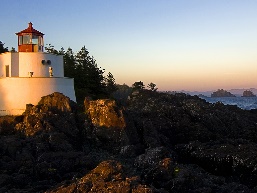 [Speaker Notes: 其实在省教科院的文件里面，对“五课”教研“两课”评比的意义和要求提得很明确，我们不妨再来学习学习。]
3.  最希望在“五课”教研中的哪些方面得到提高
排名情况：
第一位：备课
        第二位：说课
                第三位：上课
                        第四位：评课
                                第五位：听课
第二部分    学员交流
盐城高等师范学校                               浦立孟         备课
江苏省徐州市张集中等专业学校          张广学         上课
连云港生物工程中等专业学校             侍述亮          听课
江苏省江都中等专业学校                    严   伟          评课
江苏省如东中等专业学校                    王小峰       两课评比
第三部分    理论引领
[Speaker Notes: 关于“五课”教研“两课”评比方面的论文很多，关于如何备课、说课的文章就更多了，大家只要想去找都可以找得到的。这里专门选了一组有关“五课”教研“两课”评比的文章。来源：]
江苏教育研究（职业教育）2014.2
（江苏教育研究   2014 年 6 期）
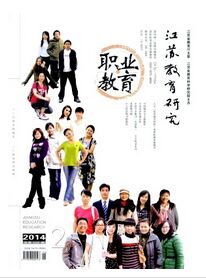 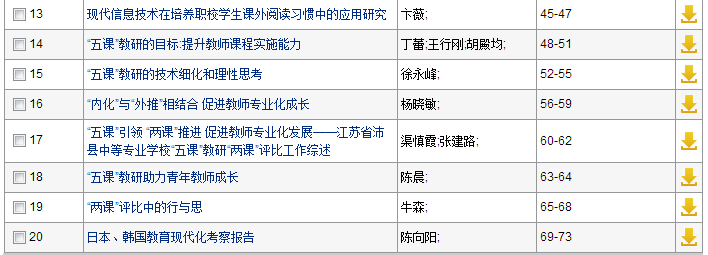 “五课”教研的目标：提升教师课程实施能力
丁蕾  王行刚  胡殿均
作者简介：
丁    蕾：徐州市职业教育与成人教育研究室主任
王行刚：江苏省徐州医药高等职业学校科研处处长
胡殿均：徐州市职业教育与成人教育研究室教研员
“五课”教研的目标：提升教师课程实施能力
摘要：
       教师课程实施能力是职业教育课程改革进一步深化的关键因素之一，“五课”教研与“两课”评比活动为教师课程实施能力的提升提供了平台与契机。文章分析了“五课”教研活动的初始设计目标就是提高教师课程实施能力。教研机构必须合理地制定教师备课、上课、说课、听课和评课的规范，通过切实的教研与评比活动使教师的课程实施能力得到快速提高，从而形成自己的教学特色，同时通过教学实践的追踪与评价促进职业教育研究水平的提升。
“五课”教研的技术细化和理性思考
徐永峰
作者简介：
徐州市职业教育与成人教育研究室
教授级中学高级教师
江苏省语文特级教师
徐州市优秀专家
全国语文观摩课一等奖获得者
“五课”教研的技术细化和理性思考
摘要：“五课”教研应成为职业教育教研的一种常态。“五课”教研还存在操作层面粗放和理论研究肤浅的现象。如何将“五课”教研从技术层面加以细化，从理论层面加以深化，值得每一位教师和教研员思考。
一、备课：构建了解学情、多方参与、科学引导的立体框架
二、说课：厘清教什么、怎样教、为什么教的主次关系
三、上课：打造学做结合、多边互动、重在应用的生态环境
四、听课：遵循有备而来、不断观察、听后即评的基本原则
五、评课：建立即时反馈、吸纳借鉴、评改一体的互动体系
“五课”教研助力青年教师成长
陈    晨
作者简介：
江苏省徐州机电工程学校教师
江苏省“两课”评比“示范课”获得者
“五课”教研助力青年教师成长
摘要：从一名很难上出一堂合格的校级公开课的“职教菜鸟”，到在江苏省“两课”评比的舞台上取得“示范课”的殊荣，整个过程是在经历了“凤凰涅槃”般辛劳后拥有了“破茧成蝶”的收获：开拓视野、与时俱进、精雕细琢、量体裁衣，才能为当代职校生打造出最适合他们的精彩课堂。
备课：裁衣先量体
说课：如琢又如磨
上课：常教需常新
听课：留心皆学问
评课：明鉴得与失
“内化”与“外推”相结合 促进教师专业化成长
杨晓敏
作者简介：
徐州经贸高等职业学校教研处处长     副教授
江苏省“333高层次人才培养工程”中青年科技带头人
“内化”与“外推”相结合   促进教师专业化成长
摘要：积极探索职业学校教师专业化成长机制，有利于提升职业学校教师队伍的专业化水平，促进职业教育的科学发展。教师专业化成长过程是教师“内化”和“外推”过程的有机结合。职业学校应“内外结合”、“双管齐下”助推教师的专业化成长。
一、厘清“教师专业化成长”的内涵
二、强调“内化”过程，使教师专业化成长成为其自觉行为
三、坚持有效“外推”，是确保教师专业化成长的有效途径
“五课”引领 “两课”推进   促进教师专业化发展
——江苏省沛县中等专业学校“五课”教研“两课”评比工作综述
渠慎霞  张建路
作者简介：
       渠慎霞：江苏省沛县中等专业学校高级讲师
       张建路：江苏省沛县中等专业学校高级讲师
“五课”引领 “两课”推进   促进教师专业化发展
摘要：“五课”教研“两课”评比是贯彻国家职业教育决策的具体落实与重要抓手，也是推动职业学校教育教学改革、提高教学质量的关键举措。江苏省沛县中等专业学校将其作为教学、教研工作的重中之重，并使之制度化、常态化，最大限度地激发教师的内动力，推进了学校教学与科研工作水平的提升，从而有力地促进了教师专业化发展。
一、加强“五课”教研，夯实教师专业基础能力
二、推进“两课”评比，提升教师教学研究水平
三、“五课”教研“两课”评比，促进教师专业化发展
“两课”评比中的行与思
牛    森
作者简介：
江苏省徐州医药高等职业学校教师
江苏省联合职业技术学院“教学能手”
江苏省职业教育领军人才
江苏省“两课”评比“示范课”获得者
江苏省职业学校技能大赛教师组一等奖获得者
“两课”评比中的行与思
摘要：“两课”评比活动是江苏省职业教育教学改革的重要举措。参赛教师应从教学实际出发，认真分析赛事标准，打磨制作参评教案和说课课件，精心准备现场答辩，通过参加“两课”评比活动来提高自己的职业教育教学水平。徐州市积极构建“两课”评比成果转化机制，促进成果在教学实践中的推广与应用，进而提升整个教师队伍的专业化水平，取得了良好的成效。
一、“两课”评比之“行”
二、“两课”评比之“思”
第四部分    交流研讨
重点研讨内容
一、教案编写
二、如何说课
三、给大家的建议
一、教案编写
（一）教案编写一般包含的内容
（二）教案编写示例
（三）教案编写要求
（四）优秀教案欣赏
（五）教案编写的几个注意点
（一）教案编写一般包含以下内容
设计说明（含教材分析、学情分析、个性化设计思考等）
教学目标（三维目标）
重点难点
教法学法
资源整合
教学过程（教学实施、教学评价、板书设计等）
教学反思
[Speaker Notes: 这些内容可根据实际需要进行增减或者修改。]
（二）教案编写示例
1. 含绝对值的不等式
2. 指数函数
（三）教案编写要求
1. 结构完整
2. 内容表述精练、科学
3. 排版规范
4. 设计精美
5. 有个性
（四）优秀教案欣赏
1. 物理——电磁感应
2. 物理——运动与力
3. 德育——职业生涯规划与就业创业
4. 数学——函数的单调性、奇偶性和实际应用
5. 数学——等差数列、等比数列
6. 数学——编制计划的原理和方法
[Speaker Notes: 这里有个说明，因为这些教案没有经过他们本人的同意，所以只是在这里看一看，不能提供给大家。]
（五）教案编写的几个注意点
创新举措要科学、规范、合理
       情景创设：蛙跳
       实例引入：姚明练习罚球  5000，5500，6000，6500，7000.
       实例应用：楼梯的高度例3 某商场首层地面标高为0m，第二层楼高度为3.6m，
                        共设24 个高度差相同的台阶，求第9 个台阶的标高． 

       小组合作：促进学生全员参与，培养学生合作精神和沟通能力。组内合作、组间竞争。
       注  意  点：切莫把手段当成目的（为合作而合作）。
二、如何说课
（一）对说课的理解
（二）说课的内容
（三）说课的几个注意点
（四）优质说课的几个特征
（一）我对说课的理解
说课的涵义
两种说课的比较
说课与备课的主要区别
说课与上课的主要区别
说课的特质
说课常见的误区
说课的涵义
说课是教师以教育教学理论为指导，依据课程标准、教材和学生的实际情况，在精心备课的基础上，面对同行、领导或教学研究人员，用口头语言和有关的辅助手段，系统地阐述某一具体课题的教学设计及理论依据，并就教学目标的达成、教学流程的安排、重点难点的把握及教学效果与教学质量的评价等方面进行预测或者反思，以期进一步改进自己的课堂教学的行为。
两种“说课”比较
“说课”分课前“说课”和课后“说课”两种类型：
          课前“说课”——预计教什么、怎么教以及为什么这样教，
                                      是对备课内容的阐释。
          课后“说课”——实际教什么、怎么教以及为什么这样教，
                                      是对上课内容的阐释。
          较之课前“说课”，课后“说课”增加了课堂生成的教学
   内容以及教学反思。（“两课”评比的“说课”是课后“说课”）
说课与备课的主要区别
“备课”着重研究课堂教学中的“教什么、怎么教”等教学内容、实施途径及措施的问题。

     “说课”除要研究上述问题外，还要研究“为什么这样教” ？也就是要说明为实现某一教学目标所采用的教学方法、教学手段的理论思考。这也是我们说课中要重点关注的问题。
说课与上课的主要区别
1. 目的不同: 上课是传授知识，培养能力；说课是介绍自己的教学设计。
2. 对象不同: 上课的对象是学生；说课的对象是领导、同行或专家、评委。
3. 内容不同: 上课的内容主要是教什么、怎么教；说课的重点是为什么这么教。
4. 形式不同: 上课是师生的双边活动；说课则是以教师自己的解说为主。
5. 评价不同: 上课以学生的学习效果为评价标准 ；说课以教师整体素质为评价标准 。
[Speaker Notes: 如果把说课、备课、上课比作一项工程建设，那么说课是可行性报告，备课是方案设计，而上课则是工程实施，三者联为一体，又各有特点，上课是根本，备课是关键，而说课则是纲领，是统领全局的，需要有更高的视野和更深的研究。因此，真正意义上讲，说课比备课、上课更难，更能反映出一个教师的理论功底和综合素质。]
说课的特质
1. 隐性认识显性化：即将教学设计中的思考、设想、理念等外显出来，使听者了解教学者的设计意图；
       2. 显性行为理论化：即将教学中一系列行为加以解释与说明，给出理论源由；
       3. 重在说“理”，兼顾全面：时间短，重点要突出，要把理论和想法说清楚，当然也要考虑整体结构，兼顾全面。
说课常见的误区
1. “说课”就是“缩课”,教师把教案内容压缩简说。
       2. “说课”也是“讲课”, 把听课对象看作学生去说。
       3. “说课”可以“读课”或者“背课”, 将事先准备好的“说案”一字不漏地读出来或背下去就行了。
       4. “说课”可以用模板，其中穿插一点与教材相关的内容就行了。 
             (穿鞋戴帽，油水分离)
[Speaker Notes: 一节成功的说课，一定要做到按自己的设计思路，紧紧围绕一个“说”字，关键突出一个“理”字，有重点，有层次，做到与教材和备课内容环环紧扣，唯一对应。]
（二）说课的内容
1.  教材分析
2.  学情分析
3.  教材处理
4.  教学目标
5.  重点难点
6.  教法学法
7.  资源整合
8.  教学过程
9.  教学评价
10. 教学反思
[Speaker Notes: 这些只是通常说课所涉及的内容，不是全部也不是必要的，可以根据具体情况进行增减。]
教材分析
阐明本节课内容：
          所在章节
          所处的地位和作用
          主要知识基础
          主要学习内容
          主要思想方法
          以及教材的特点等
学情分析
学情分析的维度：
       1.  学习起点：学生原有的知识基础和生活经验，学生的生理、心理和认知特点等。
       2.  学习状态：学生学习的优点和不足，学生对于所学内容的各种可能与困难障碍分析，以及本章节课堂教学设计中需要有针对性地考虑的问题。
       3.  学习结果：学生对于所学内容可能达到的发展水平估计。
教材处理
教材处理要突出“针对性”：根据大纲与学情进行教学内容的选择与重组，教学流程的再造与侧重，做到有的放矢 。
教学目标
分类要准确：知识与技能，过程与方法，情感、态度与价值观。
目标要具体：依据课程标准、教材要求及学生基础。
用词要斟酌：突出学生主体，体现学习结果，行为动词的选择要恰当。
表述要清晰：可分类表述，也可综合表述，但综合中要可见分类。
[Speaker Notes: 教学目标叙述的关键词有三个，一是主体：教学目标的主体是学生而不是教师（切忌使用培养学生、使学生、让学生等表述），教学目标应该理解为学习目标，是从学生的角度来制定的；二是目标：目标的表述应该是学习结果而不是学习过程；三是行为动词：采用操作性行为动词进行客观描述，必须是具体、明确、可测评的，而不是笼统、抽象和模棱两可的。]
重点难点
重点——主要知识点和主要思想方法 
难点——比较抽象或者比较复杂，学生难以掌握的知识点
              或思想方法
[Speaker Notes: 在说“重点、难点”的时候，要注意说出确定的具体依据（主要是教材及学情）。这里还要注意：重点不一定是难点，难点也不一定是重点。重点和难点可能是一致的，也可能是不一样的，要具体问题具体对待。]
教法学法
说教法：就是说出选用什么样的教学方法和采取什么样教学手段，以及采用这些教学方法和手段的理论依据。
       说学法：就是说出对学生学习方法的指导，包括“学习方法的选择”、“良好学习习惯的培养”等。并要说出其理论依据。
[Speaker Notes: 这里要补充说明的是，我们很多地方都强调理论依据，其实有些是很难表述的，如果能够表述那是最好，实在不行也没多大关系，能说到什么程度就什么程度，说不出的就算了，不要纠结在其中。]
资源整合
整合策略：
       1.  深入挖掘、整合、利用教材、教师、学生资源。
       2.  有效利用校内外资源、现代信息技术。
       3.  敏锐捕捉教学生成资源。
注意点：
       1.  要重视系统设计开发什么资源、何时用、如何用、效果如何等问题。
       2.  不能过分依赖信息技术，忽视教具开发与利用。
       3.  教学资源应用要得当，要能促进教学目标的达成。
教学过程
1.  教学思想与教学环节安排：具体内容只须概括介绍，让听者清楚“教什么”、“怎样教”，尤其是要说清“为什么这样教”。 
       2.  教与学的双边活动安排 ：针对教学目标，学生宜采用怎样的学习方法？如何操作？教师如何指导？怎样使学生达到会学、乐学？
       3.  重难点的处理：创设什么样的教学情境？采用什么教学策略？如何组织实施？等
       4.  采用的教学辅助手段：什么时间、什么时机用，为什么用？  
       5.  板书设计：体现知识结构、突出重点难点、直观形象、利于巩固新知识、有审美价值等。
       6.  作业要求：体现课内到课外的延伸，知识和能力的融合。
[Speaker Notes: 说教学过程是说课的重点，时间控制在7-9分钟左右为宜，如果1个教案有几个课时，在说过程之前先要说明本教案有几课时，每一课时的主要学习内容，然后再以一课时为例说明，说好后还要抽1-2分钟左右的时间介绍另外几课时的教学过程，要有整体的，再挑一、两点特色的说一说。教学过程的说课要具体到教学内容的设计，例如你选择的一个例题，例题的内容是什么？怎么处理？为什么选这个例题和为什么这么处理？（即教什么？怎么教？为什么这么教？也就是设计意图）这是重点，在讲解的过程中如有需要可以穿插点教学理论。具体如下：]
教学评价
课堂教学评价主要包括：学生自我评价，学生相互评价，小组对组员的评价，教师对学生的评价以及学生对教师的评价等。
       教学评价的设计最重要的是可行性，不能为评价而评价。
       教学评价一般是在课堂教学过程中适当运用，单列要慎重！
[Speaker Notes: 在说课的过程中要有一个专题谈教学评价的实施，如果是采用的评价表就一定是可行的，不能为评价而设计评价表。]
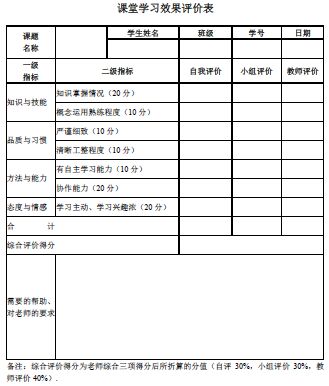 教学评价实例（一）
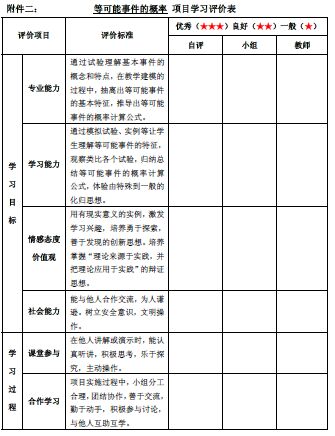 教学评价实例（二）
教学评价（实例三）
4
自我评价 
自我评价等级 ：
A：优秀，B：良好，C：一般，D：有待改进
3
探究
活动
2
合作
意识
1
参与
程度
小组评价 
小组评价等级 ：
A：优秀，B：良好，C：一般，D：有待改进
学习
态度
老师评价 
老师评价等级 ：
A：优秀，B：良好，C：一般，D：有待改进
教学评价
教学评价（实例四）
[Speaker Notes: 这是我在2012年底的公开课时设计了这样一个评价表（这也是我平时上课用的）。这个评价表的设计体现了好用、易用、有用的原则。这个表学生很容易填写，而且对学生会产生积极的暗示作用，也有利于教师比较真实地了解学生自学及小组合作学习的实际情况，以便更好地改进今后的教学（这个评价表大家可以借鉴，但最好要经过自己的内化和个性化）。]
教学反思
教学反思应当是教学过程实施后的回头看，应当就教学过程的实施情况进行梳理，找出成功及不足之处，提出今后的改进措施。教学反思的内容应具体，不能泛泛而谈，也不能为反思而反思。教学反思一般包括：
       1.  教学效果——对教学目标达成度的基本判断。
       2.  主要优点——教学设计及教学实施中的主要亮点。
       3.  存在问题——教学设计及教学实施中存在的主要问题及缘由分析。
       4.  教学启示——对后续教学的影响。 
注意点：
       1.  教学反思不仅仅是教学设想，要找准存在问题，提出改进措施，达到举一反三、触类旁通。
       2.  问题不能空洞，流于形式，要注重细节。
[Speaker Notes: 具体表述时要说到某一个具体环节和具体的知识点，越具体越好，不能一个反思用在哪里都适用，甚至数学的反思放在物理也适用。要做到反思就是针对某一个特定教案的，放到其他任何地方都不行。]
教学反思（实例一）
成功之处
再教设计
课堂节奏不易把握，在这方面还需进一步加强
课堂气氛活跃，学生的积极性较高，学习气氛浓厚
课堂
个别学生还不能应用知识解决问题，不能很好的完成作业
学生的主体地位得以体现，学生的数学能力得以提高
学生
教学反思（实例二）
1.设置问题情景，激发学生学习兴趣与热情。
2.紧扣概念设计相关练习，层层递进，调动思维性，不同层次的作业布置让不同层次的学生得到满足
3.合作探索给学生带来成功的愉悦，也培养了善于观察、乐于探索的研究品质和与他人合作交流的意识。
三个
亮点
一个
问题
个别学生存在畏难情绪，因此我加强与他们的沟通交流，帮助学生消除顾虑，建立信心。
一点
思考
习题演绎环节，如何设置有效的激励机制，更好地提高学生的积极性和参与性。
教学反思（实例三）
体会1
体会3
主动探索，合作交流，经历知识的产生过程，自始至终贯彻数学能力的培养。——易学
让学生带着原有的知识背景、生活体验走进学习活动，激发学生的学习兴趣。——愿学
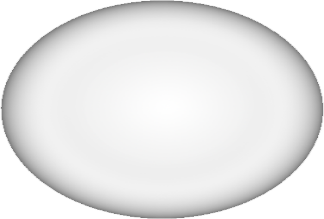 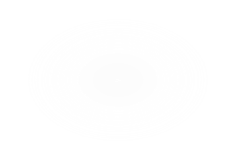 体会 2
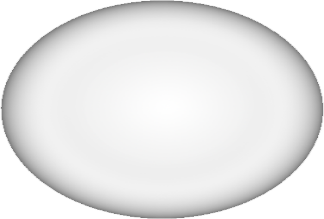 笑
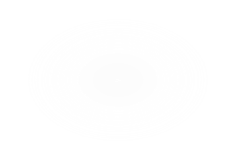 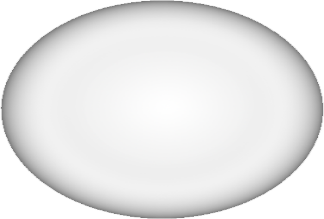 在任务驱动下，通过小组合作，学生在讨论中找到学习的乐趣，感受成功的喜悦。——乐学
活
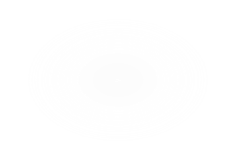 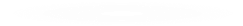 动
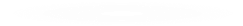 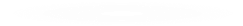 教学反思（实例四）
教学反思（实例五）
比数列前项和公式的推导是本节课的重点内容，教学中积极地引导学生观察实例，发现规律，类比推理，推导归纳，学生的主体地位得到充分体现． 
       成功之处：（1）在解决引例时，以问题为载体，学生活动为主体，在教师指导下，让学生从特殊到一般，从已知到未知，步步深入，归纳总结，形成通法，解决了本节课的大部分重点难点．同时也感受了分类讨论的数学思想，增强了思维的严谨性和全面性并体验到学习的成功和愉快． （2）在思考交流环节，引入一首古诗，“远望巍巍塔七层，红光点点倍加增，共灯三百八十一， 请问尖头几盏灯？”让学生感受古诗中的数学，激发学生学习兴趣，体验数学文化价值．（3）例题的选择时比较全面，引导学生在解题时不能忽略q=1 的情况，注意分类讨论思想的渗透． 
       不足之处：学生在公式推导中运算不够灵活，解题时计算能力薄弱． 
       改进措施：在今后的教学过程中不能一味讲思路和方法，忽略学生的计算能力的培养．课堂上多留时间给学生，平时也做好示范．
（三）说课的几个注意点
1. 语言生动，姿态得体。说课时，要注意服饰、表情，既要精神饱满，充满激情，也要把握尺度，防止过分夸大。语言表达要清楚、生动、快慢适度、自然流畅、有感染力，体态语要适时、恰当，要让听者首先从表象上感受到说课者的自信和能力。
       2. 层次清楚，详略得当。说课一定要做到层次清楚，逻辑严密，条理清晰，整体把握。要详略得当，注意时间分配，不能平均用力，要把自己的特点和精华充分地展示出来。
       3. 扬长避短，体现个性。普通话好的在表述上多下功夫，不好的在说理上增加法码；擅于表达的就抑扬顿挫，不擅言词的就简炼精辟；字漂亮的就现场设计板书，不怎么样的就用PPT代劳等。
       4. 注重创新，不忘传统。要提倡创新，但不能全盘否定传统教学思想和方法；要善于学习，但不能生搬硬套；要注重说“理”，但要避免过于表现“理论依据”而脱离教材、学生实际，空谈理论。
（四）优质说课的几个特征
1.  教学是一个完整的过程，说课各要素不能孤立的呈现，要让评委从说课中真实想象具体的课堂教学。
       2.  教案已有的内容，在说课中要凝练，挑重点、重结构。
       3.  说课要特别注重教学过程的解说，时间一般不少于总时间的1/2，要体现教学生成性的内容。
       4.  选择最合适的表达形式（包括语言、手势、PPT、图片、视频等），一要与内容贴切，二要辅助各评委理解。
       5.  不能出现“硬伤”，如概念的乱用、生造词汇、重点偏移、认知歧义等。
三、给大家的建议
（一） 发展才是研道理
（二） 打铁还需自身硬
（三） 帮助别人，快乐自己
（四） 做一个会思考的人
（五） 做一个学生喜欢的老师
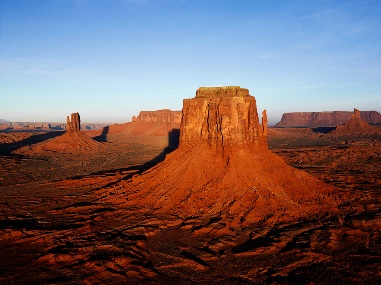 [Speaker Notes: 这是王笑君局长在全市学科带头人培训班上对学科带头人的要求。1.订目标，制定发展规划；2.红好基本功，拿出真本事，积极投身两课评比、信息化大赛、微课大赛等；3.积极参与五课教研，给同事同行提供帮助，在帮助别人的同时，自己也在不断的提高，还有就是要做好示范引领；4.学会批判、鉴别、总结、反思，并努力使之成为专业习惯；5.教师气质，学者素养。]
如何实现教师的专业发展——与大家共勉
我们需要理解：　　
        价值观引领下的教育理念与专业精神的不断重构与塑造，是教师专业成长的方向；
        基于广泛学习的专业和非专业知识的不断拓展，是教师专业成长的根基；
        对教育实践的不断反思，是教师专业成长的“催化剂”。
[Speaker Notes: 如何实现教师由合格到优秀、由优秀到卓越，或者说如何重构教师角色和形象，也许没有固定的模式和套路，没有整齐划一的演进历程，但其中至少存在着一些共同性的特征。]
如何实现教师的专业发展——与大家共勉
我们需要知晓：
        读书是教师专业成长的基石；
        校本教科研是教师专业成长的根本举措；
        教学反思是教师专业成长的必由之路；
        校本培训是教师专业成长的重要手段。
[Speaker Notes: 从自己做起，从身边做起。]
如何实现教师的专业发展——与大家共勉
我们需要学会：
       自我反思——整理成败得失
       同伴互助——共享优质资源
       校本研修——借力发展自己
       专家引领——活用大家智慧
如何实现教师的专业发展——与大家共勉
让我们一起努力：
       在反思中提高，
              在研究中成长，
                     在锤炼中升华，
                            在探索中进步，
                                   不断实现自身的专业发展！
感谢大家的聆听！
不足之处敬请批评指正！
谢谢大家！